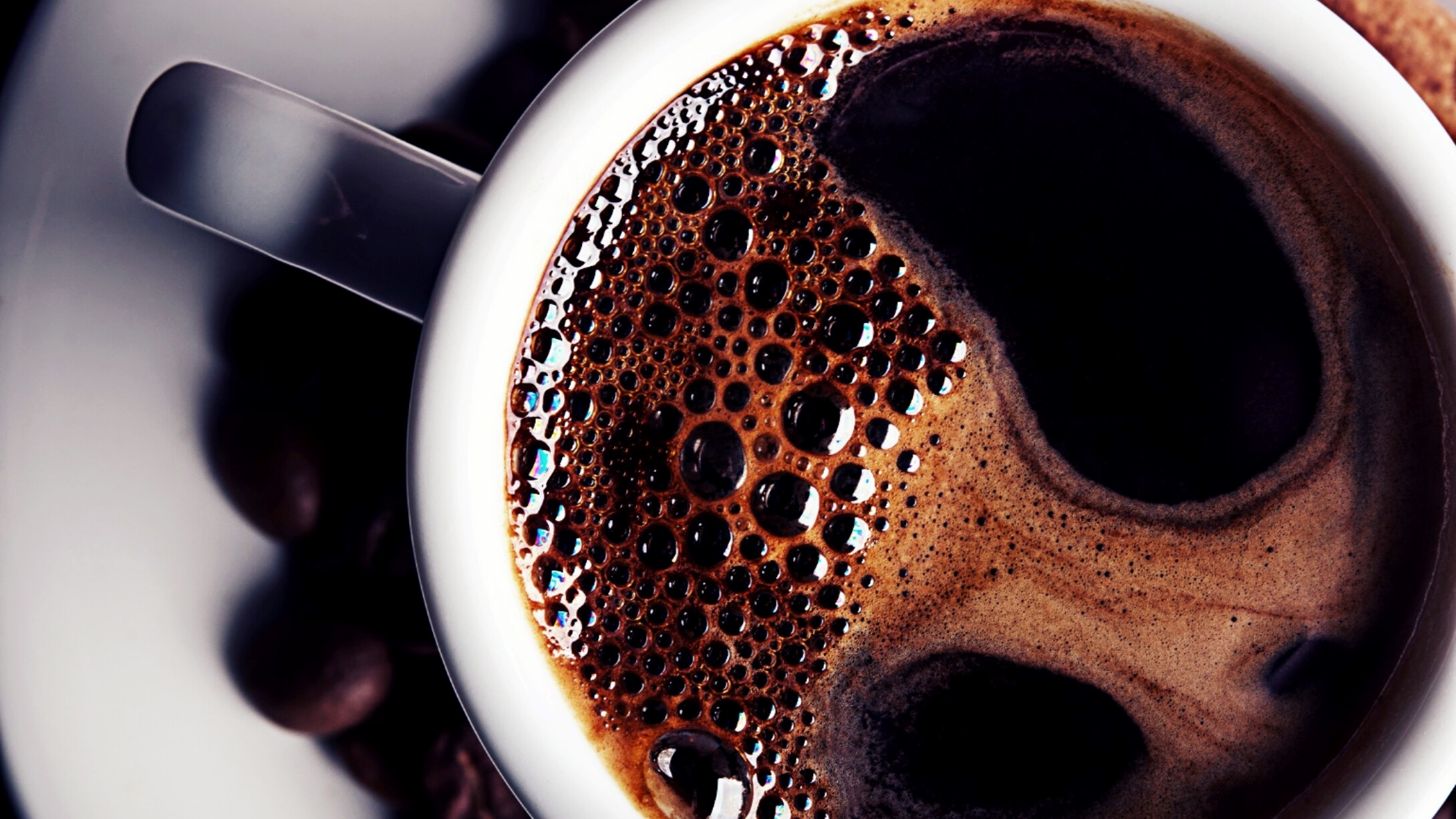 Fluvial Processes River Capture
GRADE 12 GEOGRAPHY – MR RICH
LEARNING OVERVIEW
In this lesson you will learn  about two forms of river capture, what causes them, and how they present.
Key terminology you will need to master from this unit is:
	river capture								stream piracy
    abstraction									headward erosion
     headwaters									elbow of capture
      wind gap									 knickpoint
     captor  stream								captured stream
      misfit stream
HEADWARD EROSION
ABSTRACTION
When there are streams on opposite sides of a watershed and one of the streams is more overgraded than the other, it will erode backward (headward) and capture the less graded stream.
In the example below Beaverdam Creek is tending towards capturing the Shenandoah River
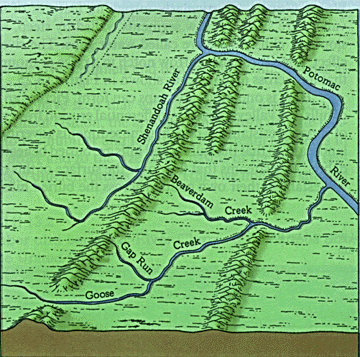 ABSTRACTION
STREAM PIRACY
POSSIBLE CAUSES OF STREAM PIRACY
1. Greater volume in the capturing stream due to increased rainfall or climate change
2. Unequal rock resistance – one side of the watershed has harder rock than the other and the river where the rock is softer will erode more quickly
3. Human intervention e.g. dams
4. Geological activity such as earthquakes can alter river flow or volume